Rechtwinkliges DreieckEigenschaften
Rechtwinkliges Dreieck
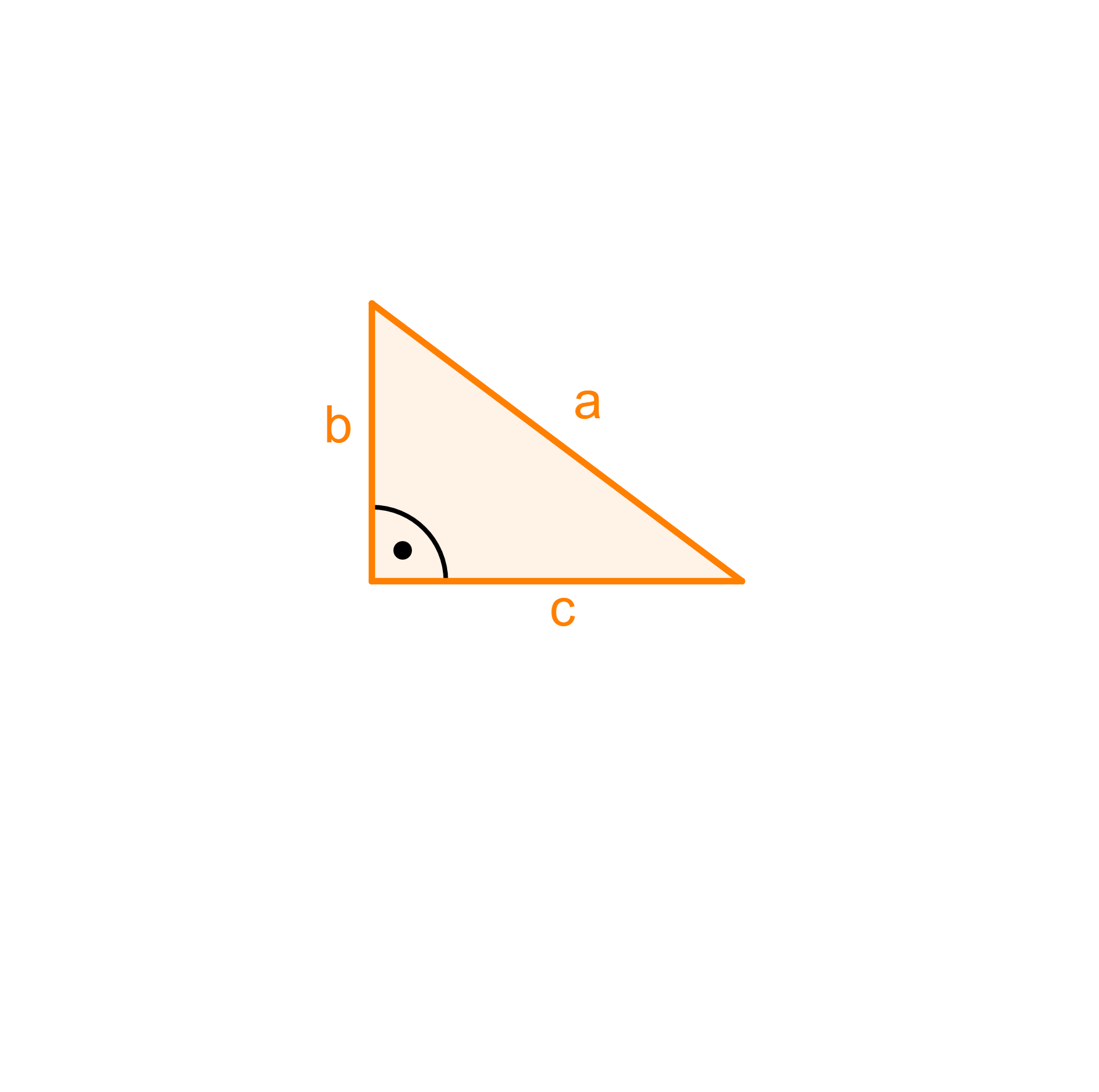 Ein Dreieck, in dem ein Winkel 90° hat, wird rechtwinkliges Dreieck bezeichnet.

Die Seiten, die den rechten Winkel einschließen, heißen Katheten. 

Die Seite, die dem rechten Winkel gegenüber liegt, heißt Hypotenuse. Die Hypotenuse ist die längste Seite des rechtwinkligen Dreiecks.
Rechtwinkliges Dreieck
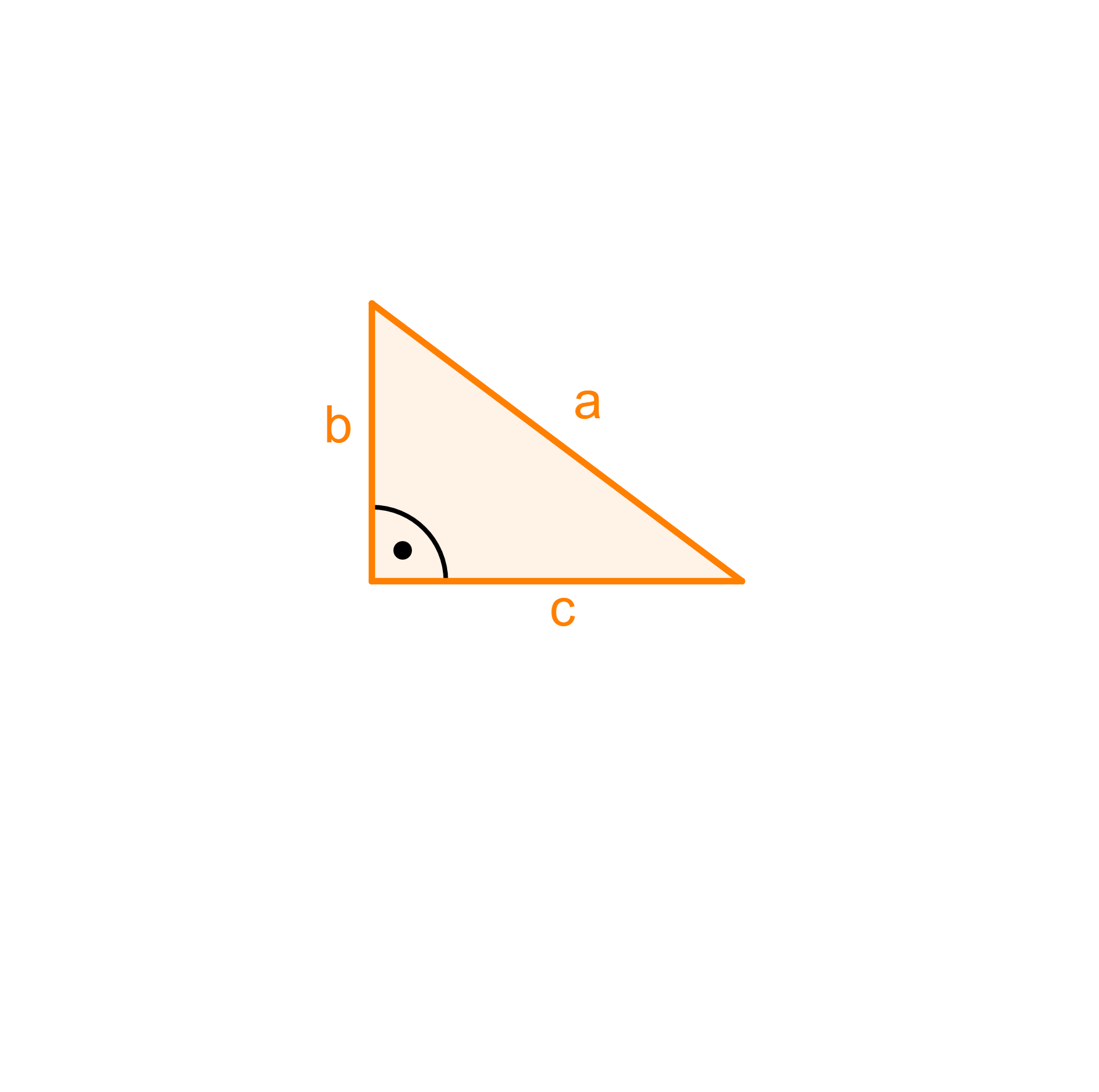 Bsp. 1) Gib an, welche Seiten den Katheten bzw. der Hypotenuse entsprechen. Berechne den Umfang und den Flächeninhalt.
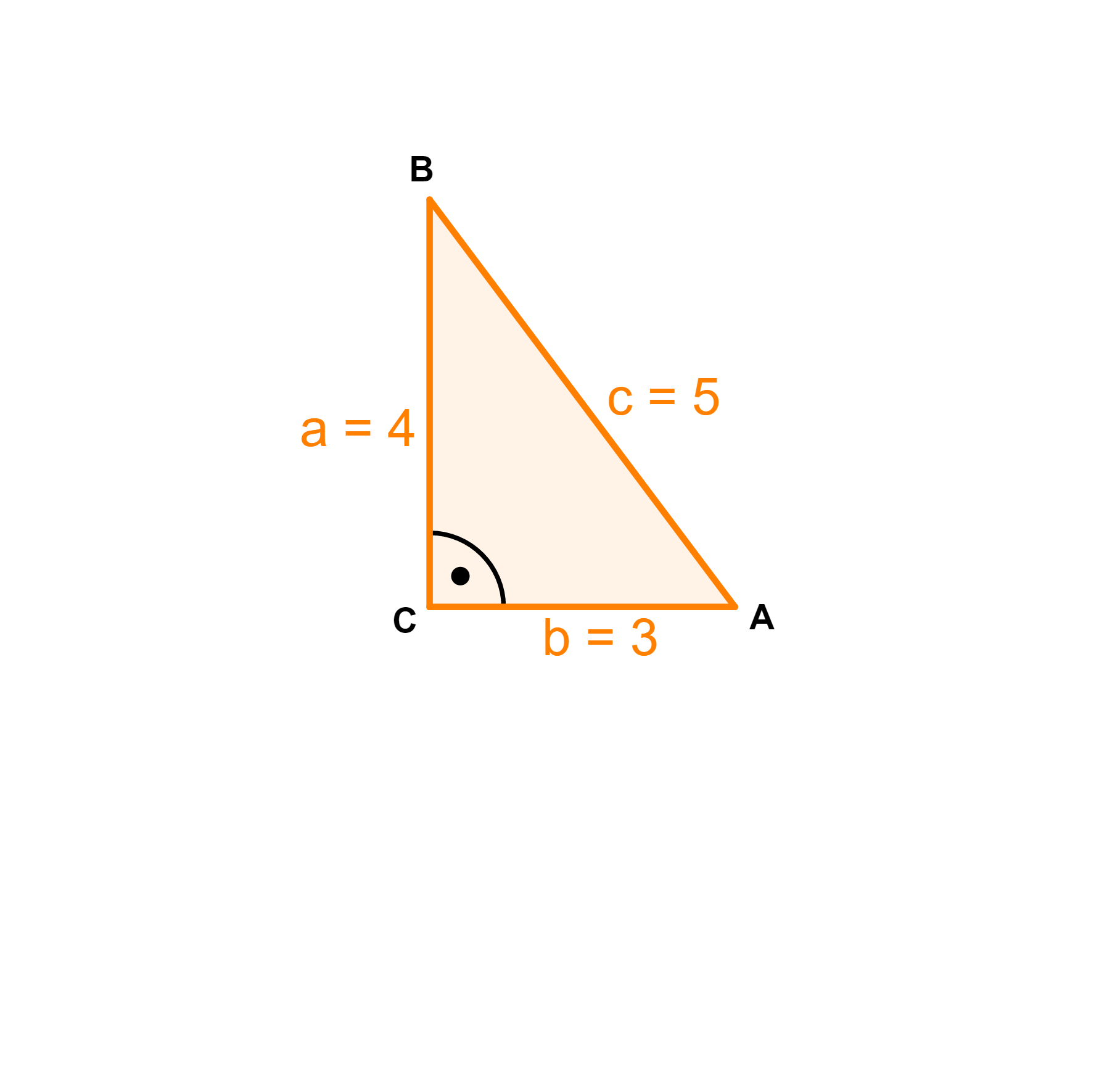 Bsp. 2) Gib an, welche Seiten den Katheten bzw. der Hypotenuse entsprechen. Gib eine Formel für den Umfang und den Flächeninhalt an.
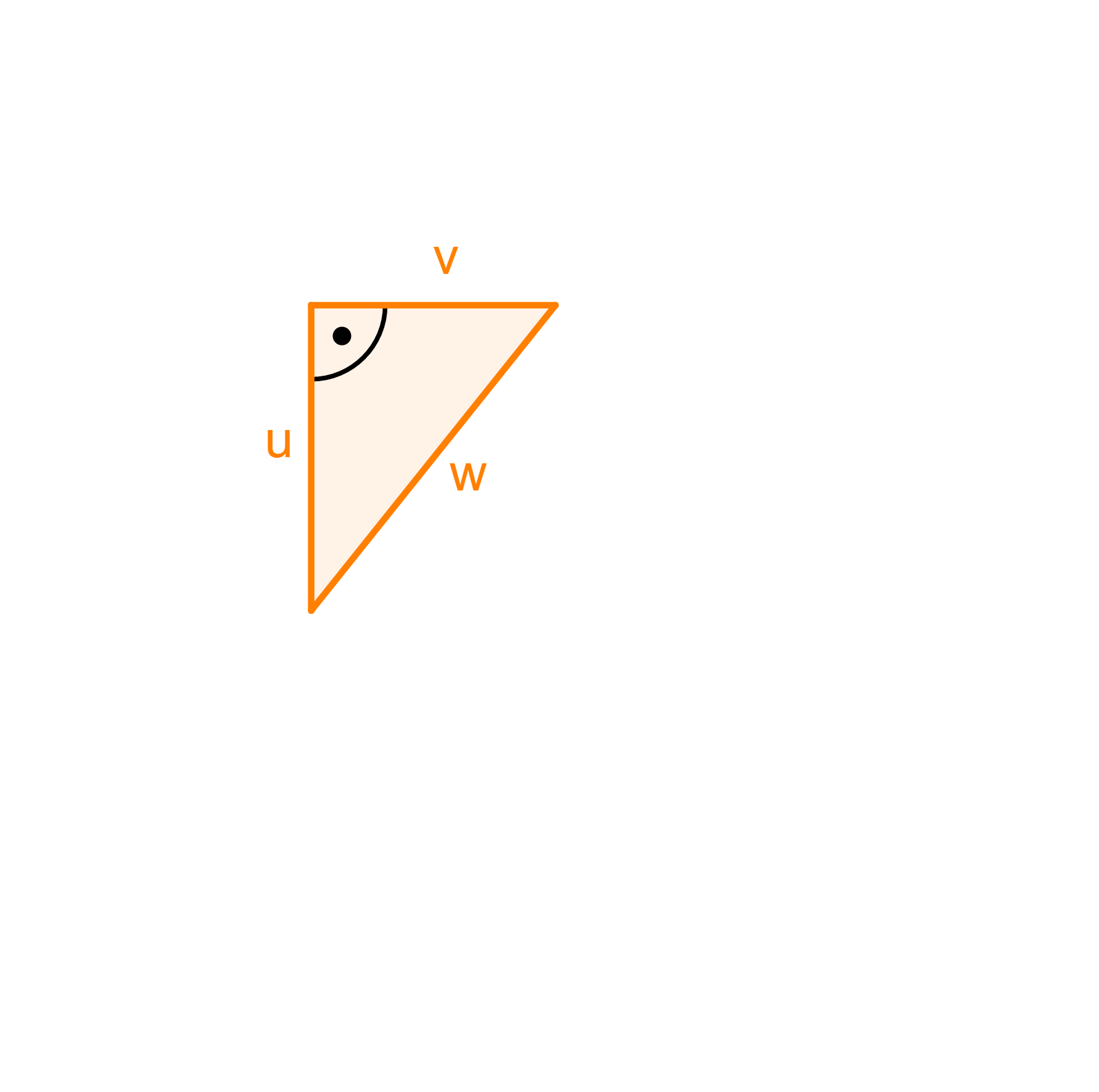